ATTREZZATI PER L’ESTATE!
Come ogni anno, in vista dei tre lunghi mesi di sospensione scolastica, le famiglie devono organizzare l’estate per i bambini ed i ragazzi. Da quest’anno la Regione Emilia Romagna prevede un contributo per l’iscrizione dei tuoi figli ai centri estivi, abbattendone le rette. 
								Attrezzati per l’estate!
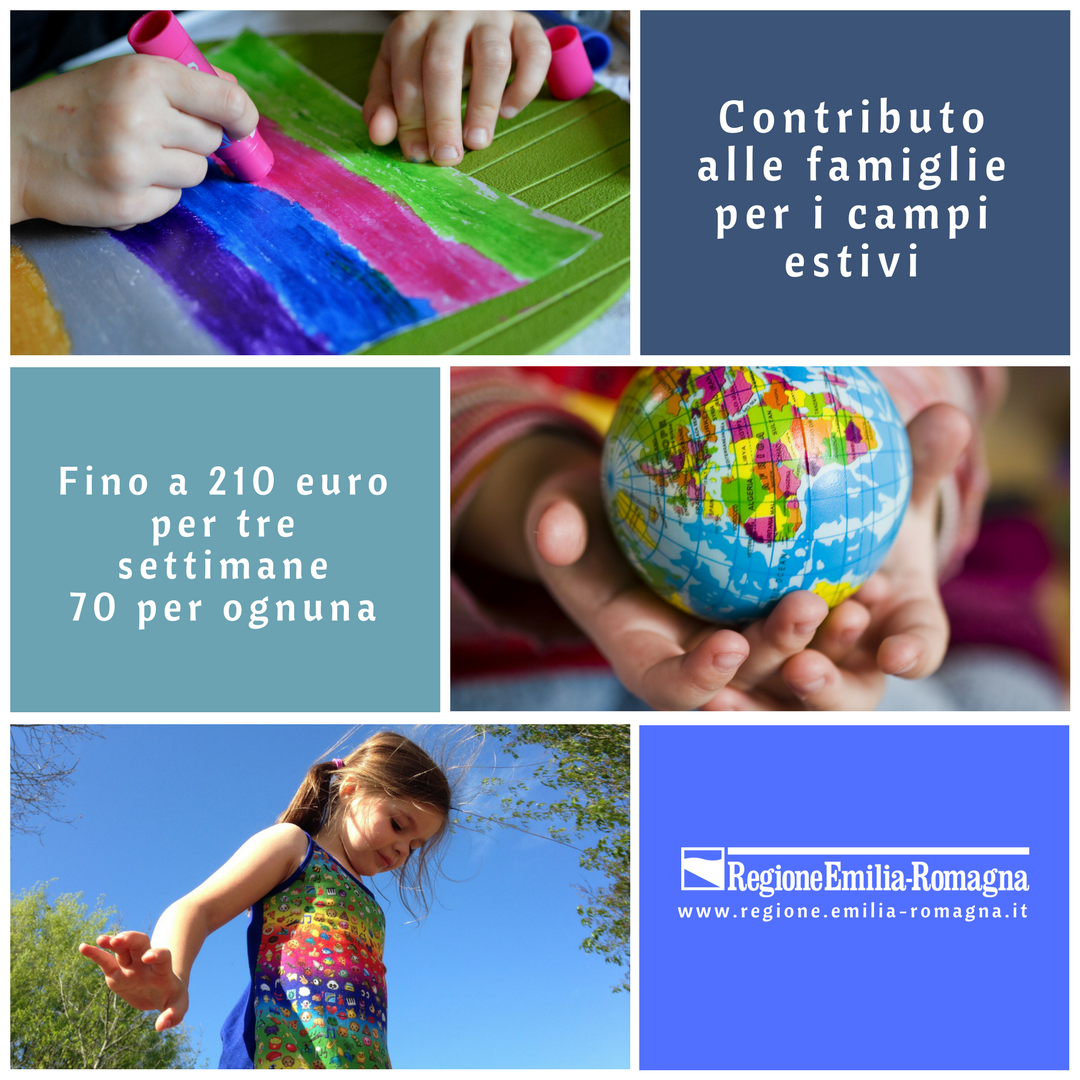 Per chi è
Per bambini e ragazzi tra i 3 e i 13 anni di famiglie in cui i genitori siano occupati o in cerca di lavoro e con un reddito ISEE fino a 28.000 euro
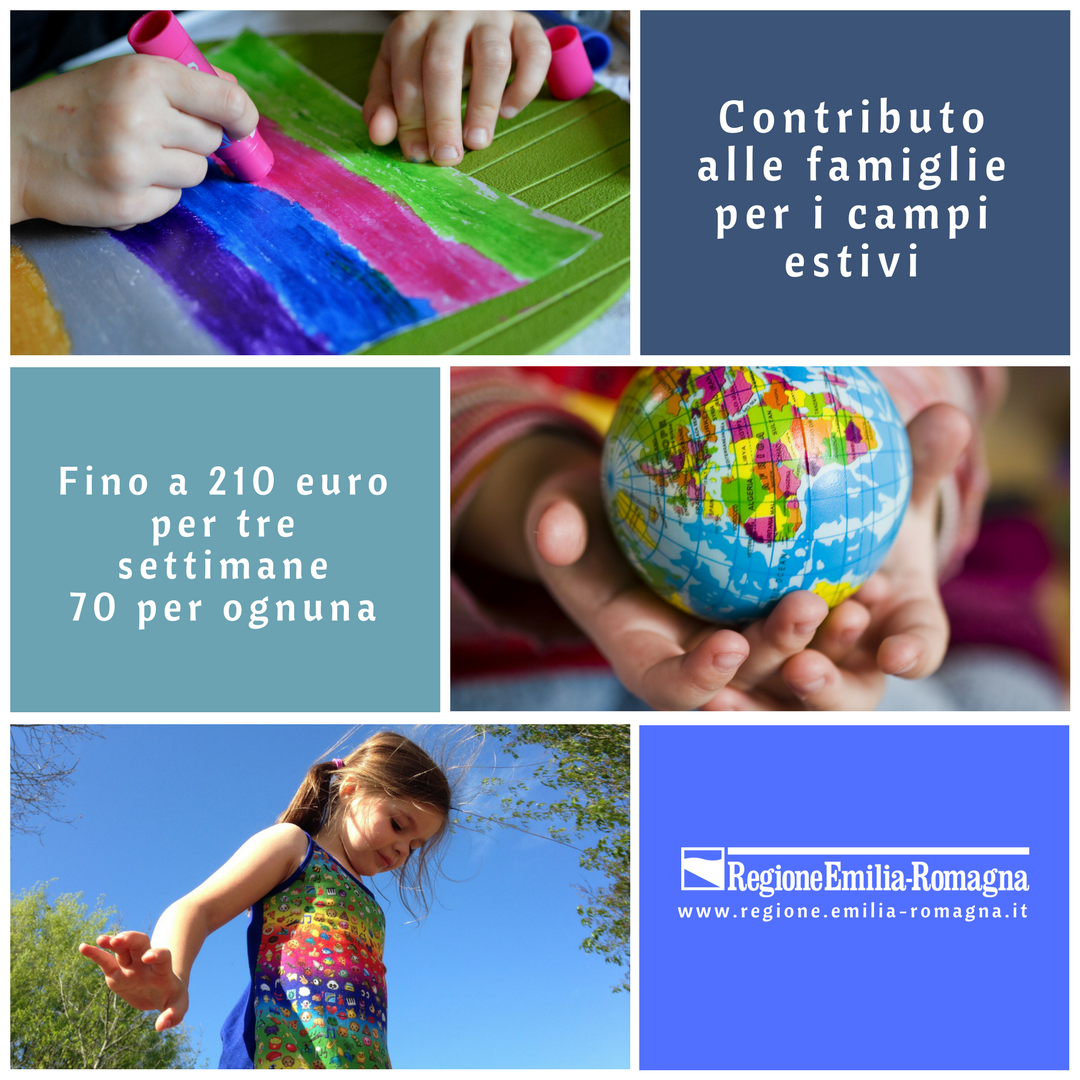 Cos’è
un contributo per l’abbattimento della retta del centro estivo, fino a un massimo di 70 euro a settimana per massimo 3 settimane
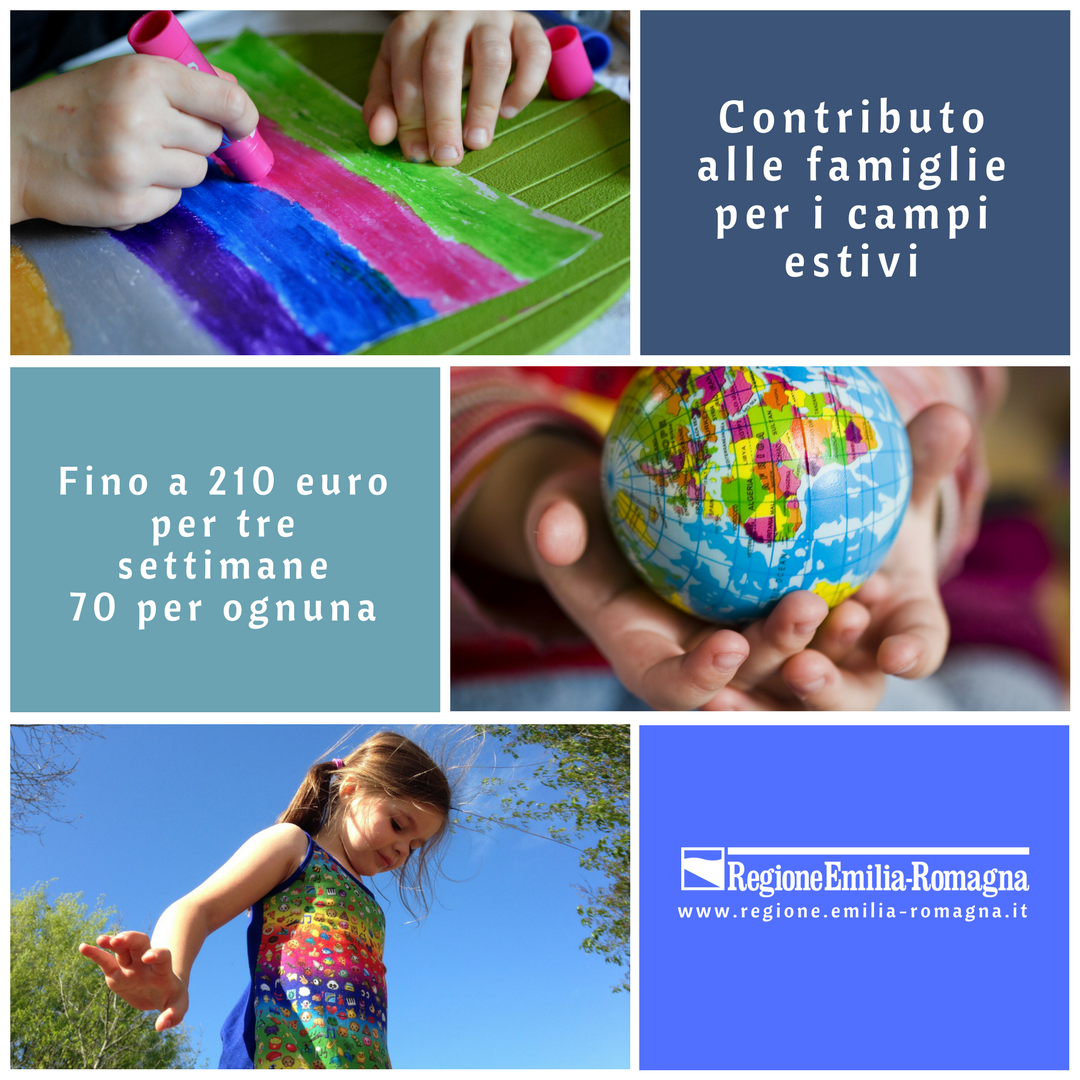 Come accedere al contributo
Facendo domanda al proprio Comune  e iscrivendo il proprio figlio ad uno dei centri estivi aderenti al Progetto
COME PRESENTARE LA DOMANDA:
Il Comune di Pontenure ha aderito al "Progetto Conciliazione vita-lavoro: sostegno alle famiglie per la frequenza di centri estivi" promosso e finanziato dalla Regione Emilia Romagna nell'ambito del Fondo Sociale Europeo. La Regione ha stabilito che potranno essere destinatari del beneficio le famiglie in possesso di specifici requisiti economici e occupazionali (genitori lavoratori o disoccupati partecipanti alle misure di politica attiva del lavoro e ISEE fino a Euro 28.000,00) con bambini di età compresa tra i 3 e i 13 anni che frequenteranno Centri estivi semiresidenziali gestiti da Enti locali o da Soggetti privati individuati dagli Enti locali attraverso un procedimento ad evidenza pubblica (elenco scaricabile dal sito internet del Comune).
Potranno presentare domanda al Comune di Pontenure (Ufficio Servizi Sociali) le famiglie dei bambini residenti nel Comune stesso, nella fascia di età stabilita (nati tra il 2005 e il 2015 compresi).
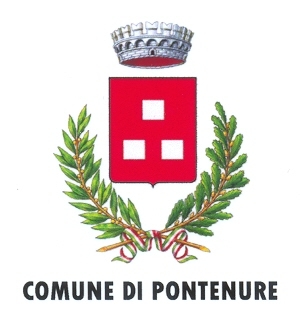 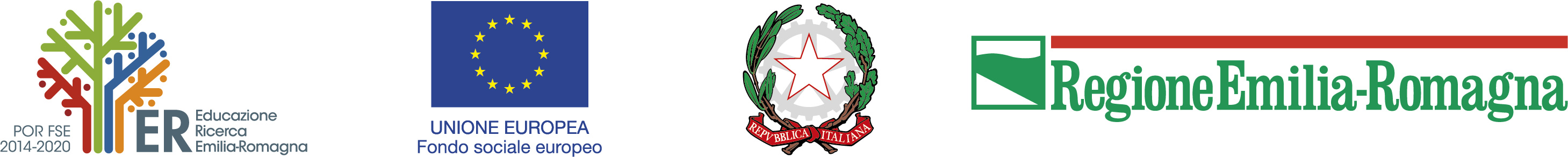